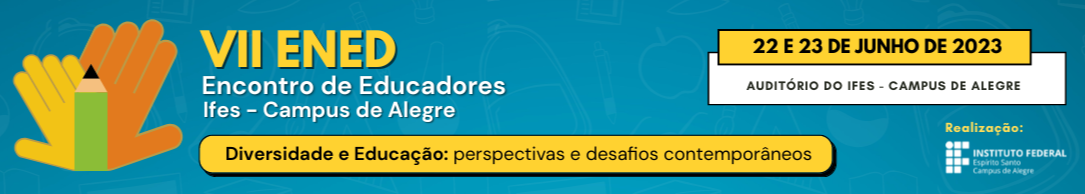 TÍTULO DO RESUMO, CENTRALIZADO, CAIXA ALTA
Autores (na mesma ordem em que aparecem no resumo)
Instituição de origem do 1º autor
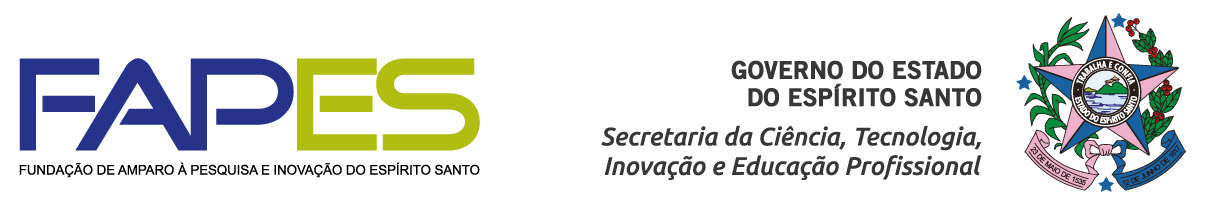 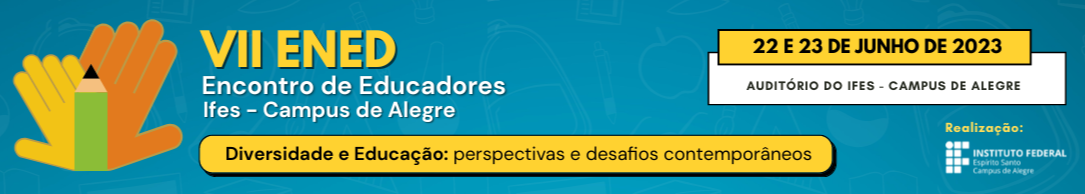 Introdução
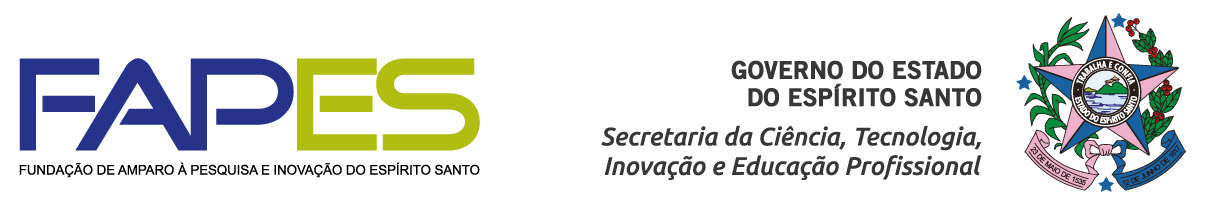 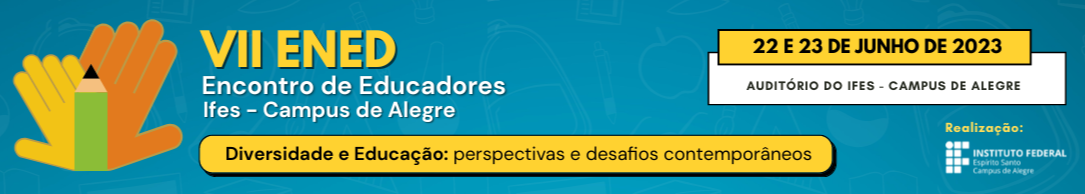 Objetivos
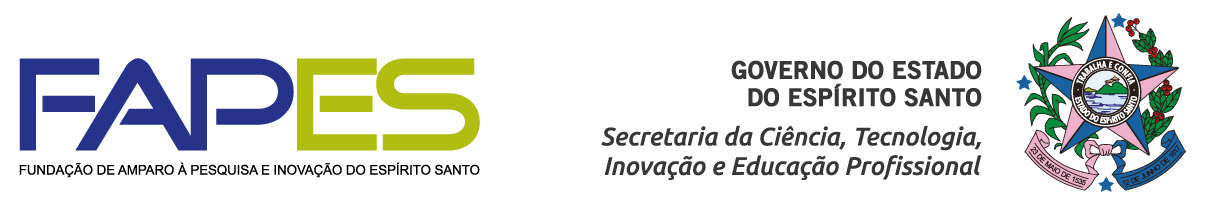 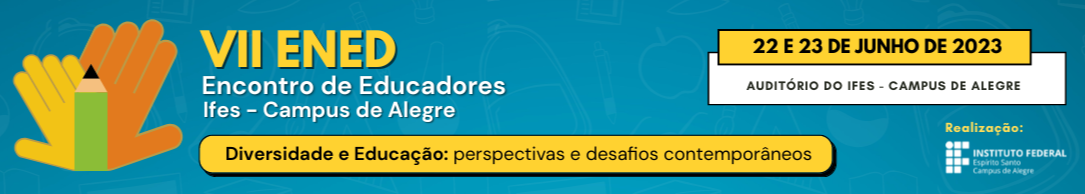 Metodologia
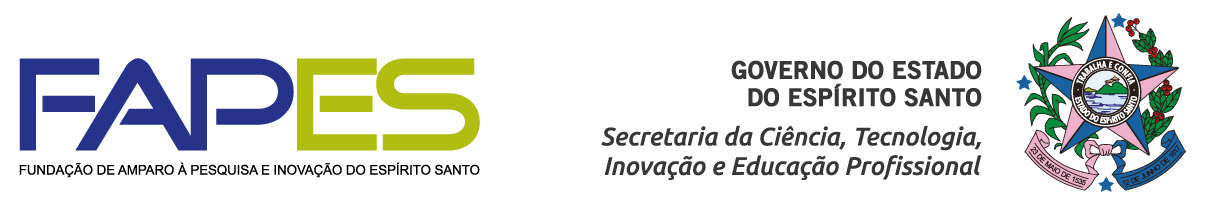 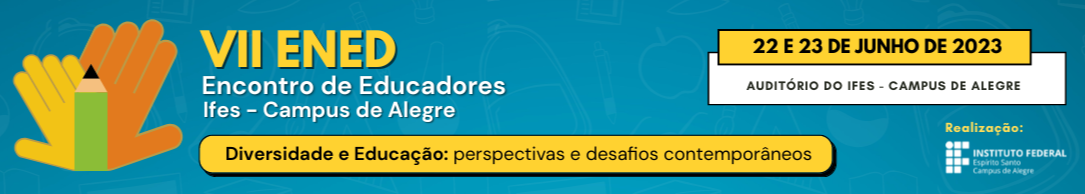 Resultados e Discussão
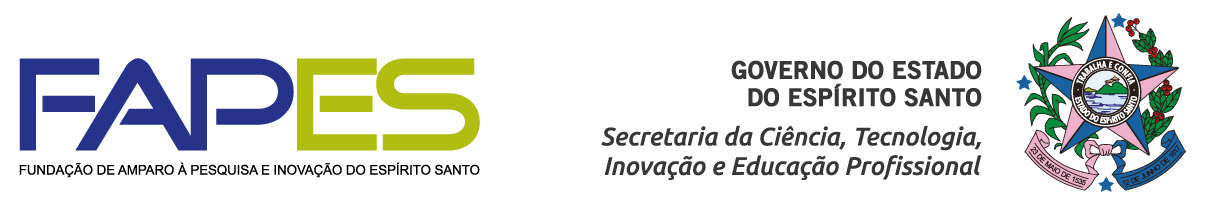 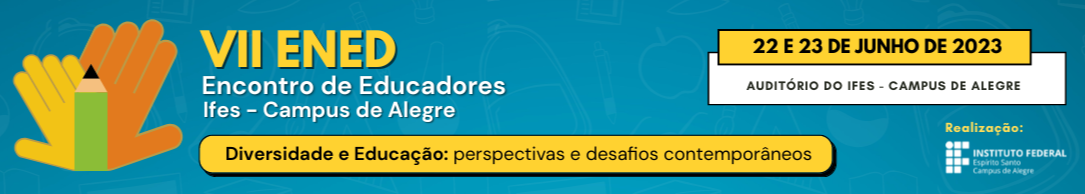 Conclusão
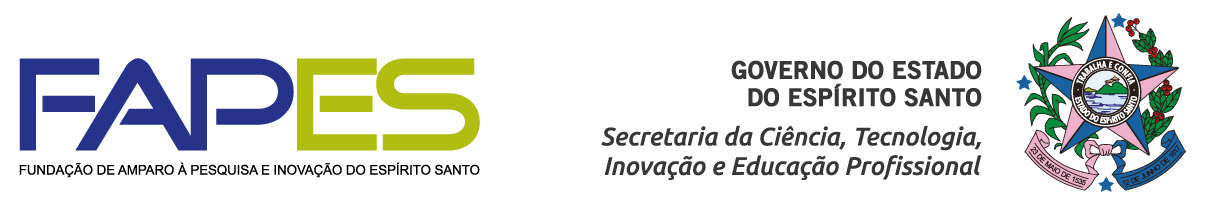 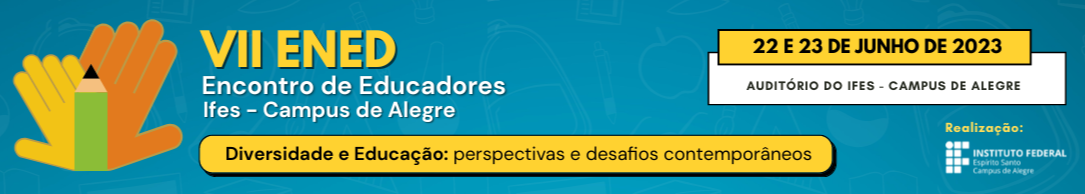 Referências
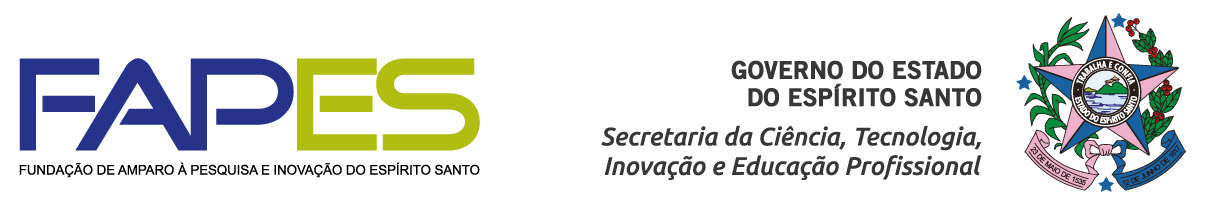 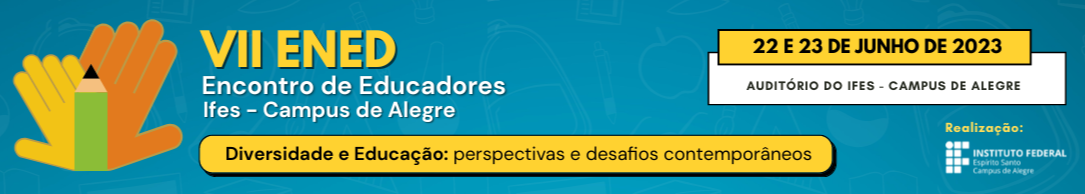 Agradecimentos (opcional)
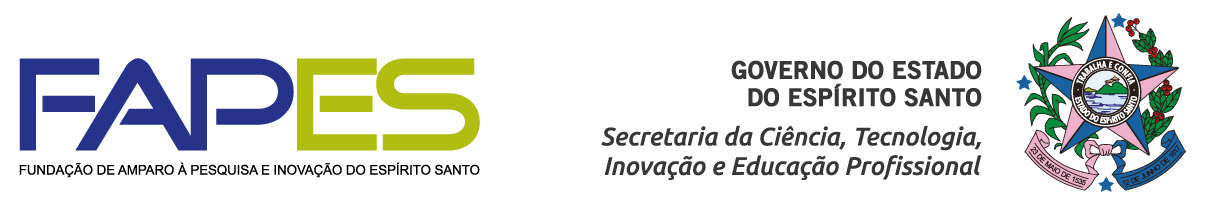